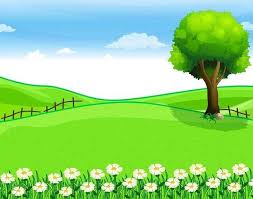 Anak ayam
3
7
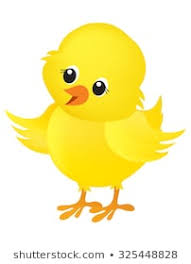 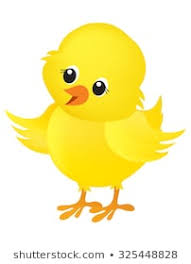 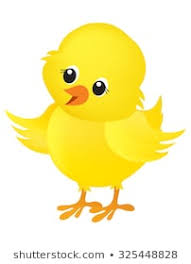 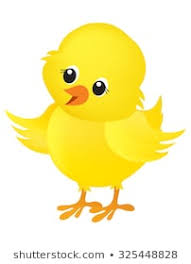 -
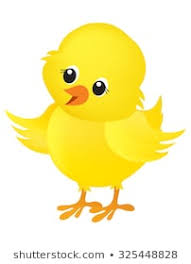 7
3
4
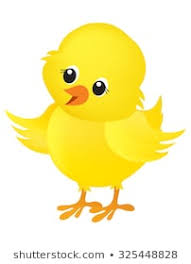 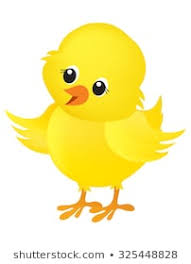 =
4
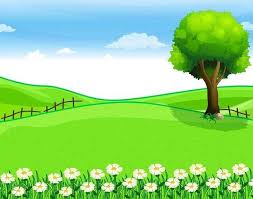 8
4
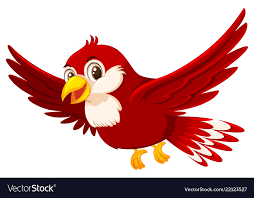 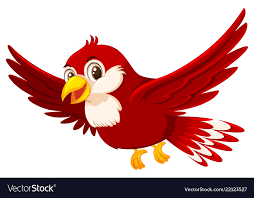 4
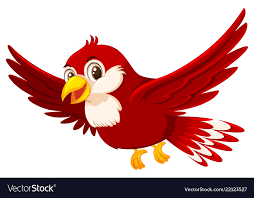 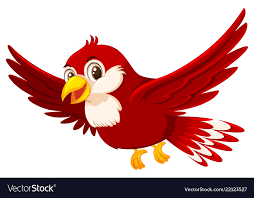 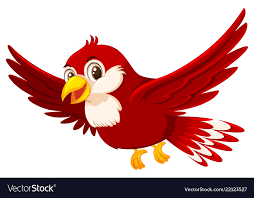 8
-
4
4
=
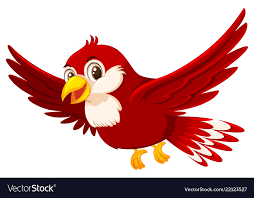 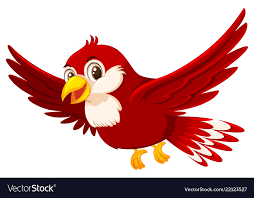 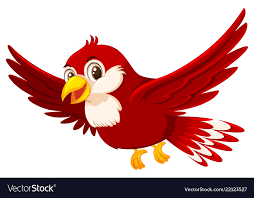 burung